Quadratic Graphs: Fill in the gaps
Intelligent Practice
Silent 
Teacher
Narration
Your Turn
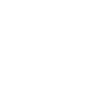 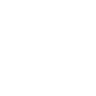 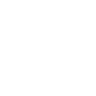 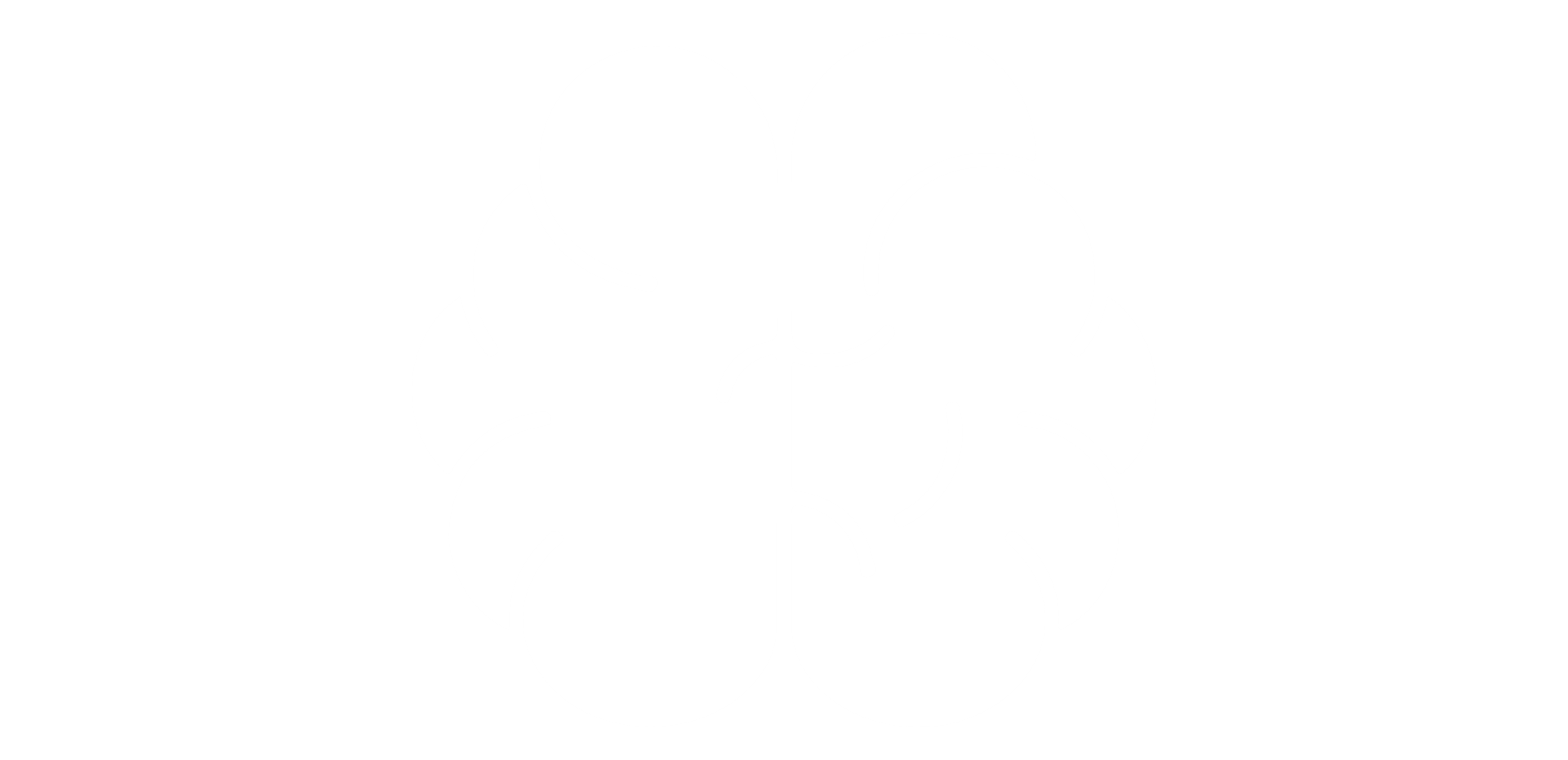 Practice
Worked Example
Your Turn
Factorise:


Complete the square:


Intercepts:


Turning point:


Sketch:
Factorise:


Complete the square:


Intercepts:


Turning point:


Sketch:
1.
2.
3.
4.
5.
6.
7.
8.
9.
10.
11.
12.
13.
14.
1.
2.
3.
4.
5.
6.
7.
8.
9.
10.
11.
12.
13.
14.